استخراج المدود من بعض الآيات القرآنيةوبيان السبب
قال تعالى: (وَمِنَ اللَّيْلِ فَتَهَجَّدْ بِهِ نَاْفِلَةً لَكَ عَسَى أَنْ يَبْعَثَكَ رَبُّكَ مَقَاْماً مَحْمُوداً).
قال تعالى: (إِذْ قَاْلَ لِأَبِيْهِ وَقَوْمِهِ مَاْ هَذِهِ التَّمَاْثِيلُ الَّتِيْ أَنْتُمْ لَهَاْ عَاْكِفُوْنَ).
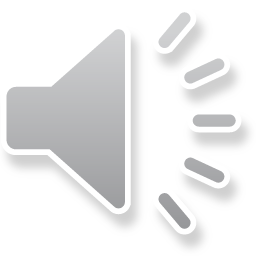 استخراج المدود من بعض الآيات القرآنيةوبيان السبب
قال تعالى: (يُثَبِّتُ اللَّهُ الَّذِيْنَ آمَنُوا بِالْقَوْلِ الثَّاْبِتِ فِي الْحَيَاْةِ الدُّنْيَاْ وَفِي الْآخِرَةِ وَيُضِلُّ اللَّهُ الظَّاْلِمِيْنَ وَيَفْعَلُ اللَّهُ مَاْ يَشَاْءُ).
قال تعالى: (غَاْفِرِ الذَّنْبِ وَقَاْبِلِ التَّوْبِ شَدِيْدِ الْعِقَاْبِ ذِي الطَّوْلِ لَاْ إِلَهَ إِلَّا هُوَ إِلَيْهِ الْمَصِيْرُ).
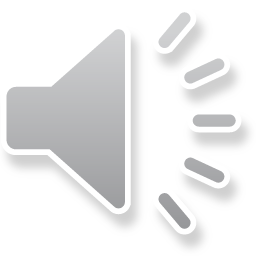 استخراج المدود من بعض الآيات القرآنيةوبيان السبب
قال تعالى: (وَإِذَاْ عَلِمَ مِنْ آيَاْتِنَاْ شَيْئاً اتَّخَذَهَاْ هُزُواً أُولَئِكَ لَهُمْ عَذَاْبٌ مُهِيْنٌ).
قال تعالى: (يَاْ أَيُّهَاْ الَّذِيْنَ آمَنُوا لَا يَسْخَرْ قَوْمٌ مِنْ قَوْم ٍعَسَى أَنْ يَكُوْنُوْا خَيْراً مِنْهُمْ وَلَا نِسَاْءٌ مِنْ نِسَاْءٍ عَسَى أَنْ يَكُنَّ خَيْرَاً مِنْهُنَّ وَلَا تَلْمِزُوْا أَنْفُسَكُمْ وَلَا تَنَاْبَزُوا بِالْأَلْقَاْبِ بِئْسَ الِاسْمُ الْفُسُوْقُ بَعْدَ الْإِيمَاْنِ وَمَنْ لَمْ يَتُبْ فَأُولَئِكَ هُمُ الظَّاْلِمُوْنَ).
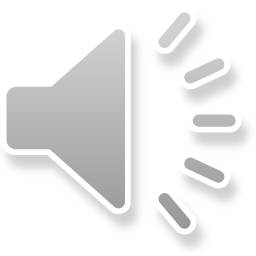